SEDA Workshop
November 2009
Suggested format
15 mins – introduction to SEDA Grant and some ideas
20 mins – Discussion applying the concepts to your work 
5 minutes conclusion
Background – SEDA Grant
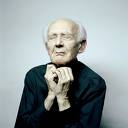 Tamsin Haggis – call for us to go beyond the usual theoretical frameworks
Glynis Cousin SEDA Conference May 2007 – call for us to ‘come out’ about our different approaches to educational development
Background in sociology and interest in resistance to UKPSF / CPD generally and role of educational developers
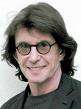 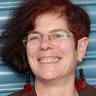 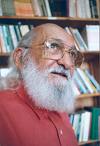 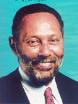 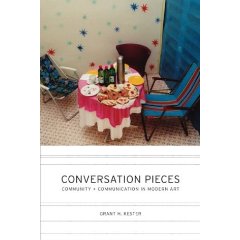 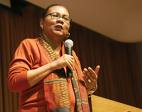 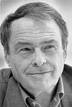 Why?
Understanding the context within which we work – performativity, neo liberalism, the institution
The role of educational developers in relation to ‘others’ who sometimes resist our work  
The theoretical , methodological and epistemological frameworks we use  to understand our experience and plan our approaches
A discourse of practice and persuasion
To what extent does our work chime with our political /ideological perspectives?
The context for UKPSF
Audit culture and mechanisms of accountability which de professionalise
Continually proving yourself against new criteria / new rules of the game , same for academics
Everything has exchange value / use value – commodification
Offering dialogue to those who don’t want it / don’t want it with us
The position of educational development work in the university – power, cultural capital , benevolent imperialism etc?
Patronage and academia

‘Schizophrenic representation of self’    Ball

‘Symbolic violence’  
‘The Don Quioxte Effect – always doubting yourself ‘  Bourdieu 

‘Border – crossing’ Giroux
The context for UKPSF
Offering possibilities of space for thinking / changing / agency – helping people become fuller human beings
Teaching as transformational – a form of political action -understanding the factors that are operating / the academy as a site of struggle
Teachers as students – closer links between teaching and learning, lecturers and students/educational developers and students and teachers 
Pedagogy of HOPE – possibility that it will make a difference to lives
Opening up dialogue with people – listening as well as talking

     ‘...ambivalence that keeps the other alive. It is certainty that closes people off’ Zigmund Bauman

‘remember how people are silenced and realise that even our strategies can silence them’ Gurnam Singh

‘the academic activist’  Mike Neary
Using ‘symbolic violence’ with staff to reduce it in the classroom– the role of educational developers?
Symbolic violence -
	agents entrusted with acts of classification can fulfil their social function as social classifiers only because it is carried out in the guise of acts of academic classification. They only do well what they have to do (objectively) because they think they are doing something other than what they are doing, because they are doing something other than what they think they are doing, and because they believe in what they think they are doing. As fools fooled, they are the primary victims of their own actions.’ 

P Bourdieu, The State Nobility: Elite Schools in the Field of Power (Cambridge, 1996), p39
Some questions – 5 – 10 minute discussion
Does a managerial  or power discourse impact upon your attempts to encourage CPD?


Could we be doing something other than what we think we are doing? Could that explain resistance to initiatives such as UKPSF? What are we doing?



How might the actual approaches we choose transform social relations in a more positive way?

        Record on post its please
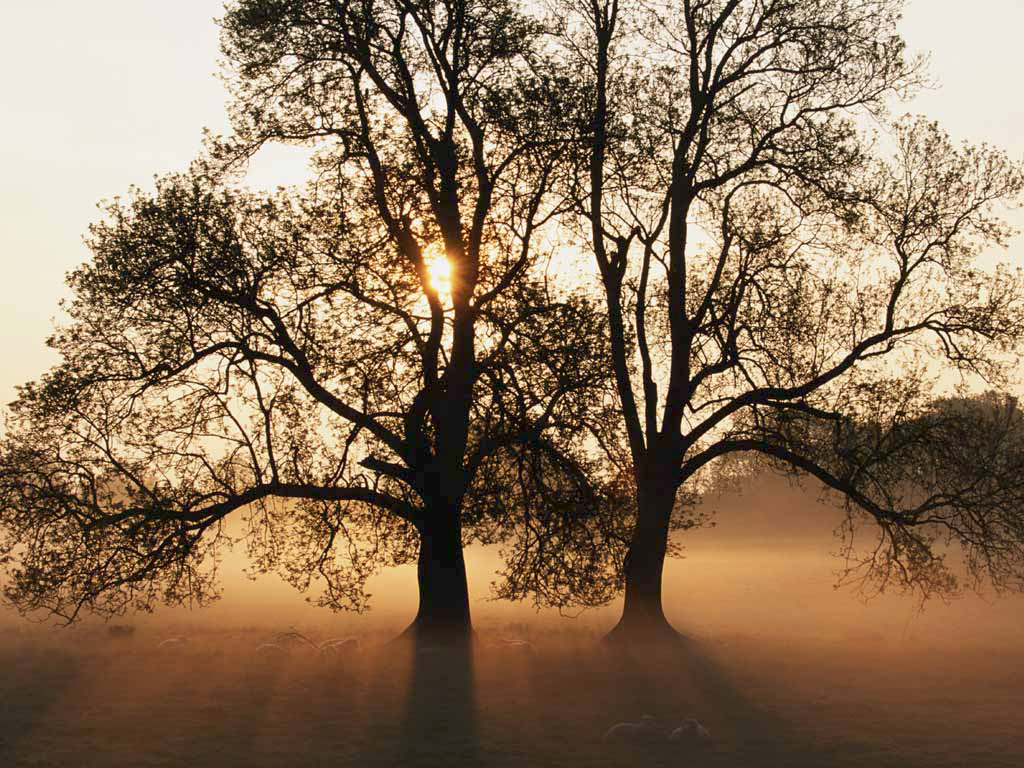 Understanding resistance as ‘habitus’
Economic obstacles are not sufficient to explain disparities in the educational attainment of children from different social classes. ..cultural habits and…dispositions inherited from” the family are fundamentally important to school success ...
    Cultural “habits and dispositions” comprise a resource capable of generating “profits”; they are potentially subject to monopolization by individuals and groups; and, under appropriate conditions, they can be transmitted from one generation to the next (Bourdieu & Passeron 1979 8-14).
3 types of cultural capital that create  ‘habitus’
Embodied capital – a qualification that is valued  and has been worked for (PG cert?), ways of seeing
Objectified capital – certificates,clothes, accoutrements
Institutionalised capital (the value placed on e.g. educational attainment , research outputs– analogous to money)
How might habitus manifest itself in relation to educational development work?
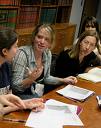 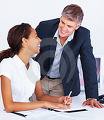 Being an educational developer and the role of ‘critical pedagogy’
a) critical learning for progressive action happens everywhere in society, not only in the university or on the frontline of political struggle
 b) those engaged in different types of social action can cooperate to produce new kinds of knowledge to inform, motivate and enable social change
  Starting from the assumption that 'all life is pedagogical', we seek to develop pedagogies of engagement that combine academic and activist knowledge, and 'classroom learning' with social action.
Definition from C-SAP SIG 
http://www.c-sap.bham.ac.uk/about_us/sigs/critical_pedagogy.htm
Paulo Freire Pedagogy of Indignation 2004
To me no matter how often it is said today that education has nothing more to do with dreams, but rather with the technical training of learners, the need is still there for us to insist on dreams and utopia. Women and men we have become more than mere apparatuses to be trained or adapted. We have become beings of option, of decision, of intervention in the world. We have become beings of responsibility’ pg 16
Using Bourdieu and critical pedagogy to understand our work
The notion of habitus allows for a view of our work in which the interconnectedness of context, knowledge, 'identity' and organisation can all come into the foreground of the picture at once. 
	The actions of the educational developer are not presented as decontextualised abstractions, but rather are represented as moves of an active agent who is multiply positioned with diverse pushes and pulls that she/he must balance and doing so create a rationale for action and a dream for a better future.
Some conclusions and questions..
Dialogue (listening and talking) is key
Can we be context providers rather than content providers? (Artist Peter Dunn) 
How do we form collective or communal identities without scapegoating those who are excluded from them? 
Have to stand up for our beliefs – why are we doing it? Why are we doing it like that?
References etc.
Seda grant report December 2009